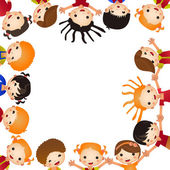 Обучение с увлечением,
 или Учимся, играя
 
 
подготовила Калинина Елена Петровна, 
учитель русского языка и литературы
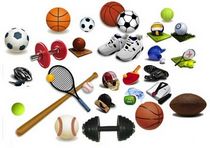 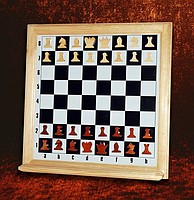 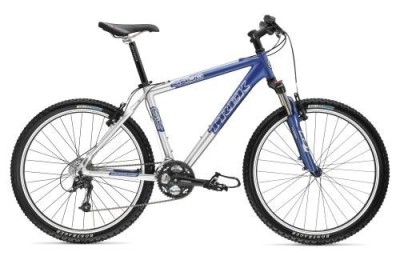 Имя существительное
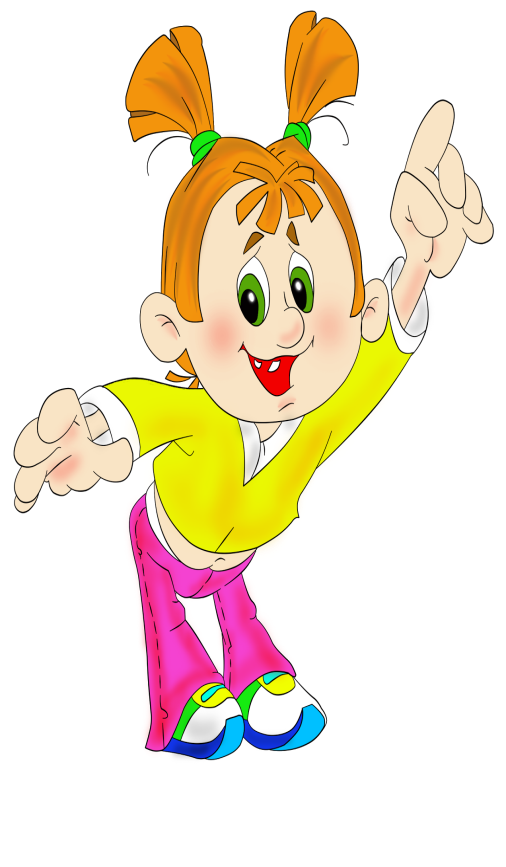 МЯЧ                                     ИГРА
РАКЕТКА                            УДАР
КРОССОВКИ                     БЕГ
 ГАНТЕЛИ                           ПОДЪЁМ
ТЕННИСКА                        ДВИЖЕНИЕ
Шахматы                             РЕШЕНИЕ
ВЕЛОСИПЕД                     ПОЕЗДКА
Пуськи Бятые
Сяпала Калуша с Калушатами по напушке. И увазила Бутявку, и волит:- Калушата! Калушаточки! Бутявка!Калушата присяпали и Бутявку стрямкали. И подудонились.А Калуша волит:- Оее! Оее! Бутявка-то некузявая!Калушата Бутявку вычучили.Бутявка вздребезнулась, сопритюкнулась и усяпала с напушки.А Калуша волит калушатам:- Калушаточки! Не трямкайте бутявок, бутявки дюбые и зюмо-зюмо некузявые. От бутявок дудонятся.А Бутявка волит за напушкой:- Калушата подудонились! Зюмо некузявые! Пуськи бятые!
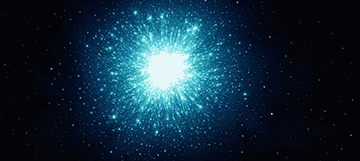 - «Спэйс» в переводе с английского обозначает «космос».
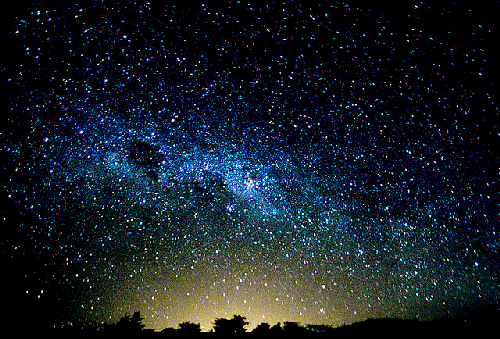 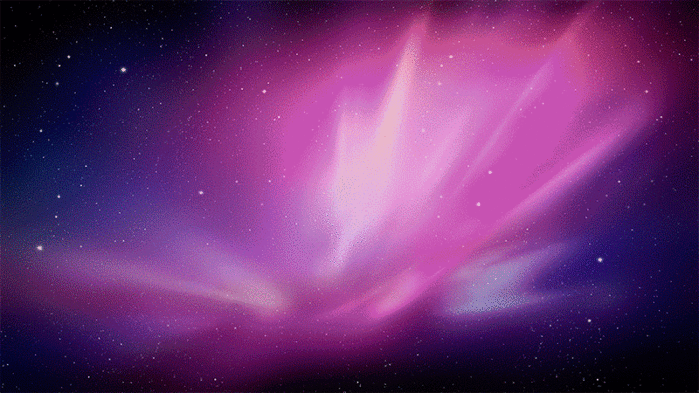 Максим растет добрым и отзывчивым ребенком. Малыш коммуникабельный и легко сходится даже с совершенно незнакомыми людьми. Мальчик растет активным и подвижным, но в меру. Его подвижность сочетается со спокойствием, что является достаточно редким сочетание. К сожалению Максим часто сомневается в своих силах, что делает его нерешительным. Его нерешительность может быть свойственна ему всю жизнь, хотя нередко ему удается полностью искоренить ее. Максим любит книги и кино, а читать начинает рано. Родителям мальчик будет в радость, главное уделять ему достаточно внимания.
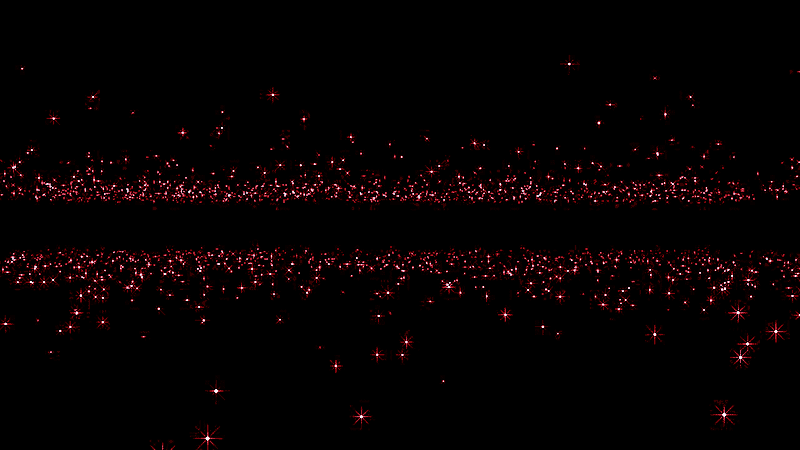 Типаж Ильи - Углубленная в себя натура. И в то же время способен к сопереживаниям.Илья общителен, весел, уступчив, хорош в компаниях, легко находит общий язык с самыми разными людьми. Благородный человек, очень предан семье. Может попасть под влияние друзей и сбиться с пути, но ненадолго. Холодность, пренебрежение для него непереносимы.
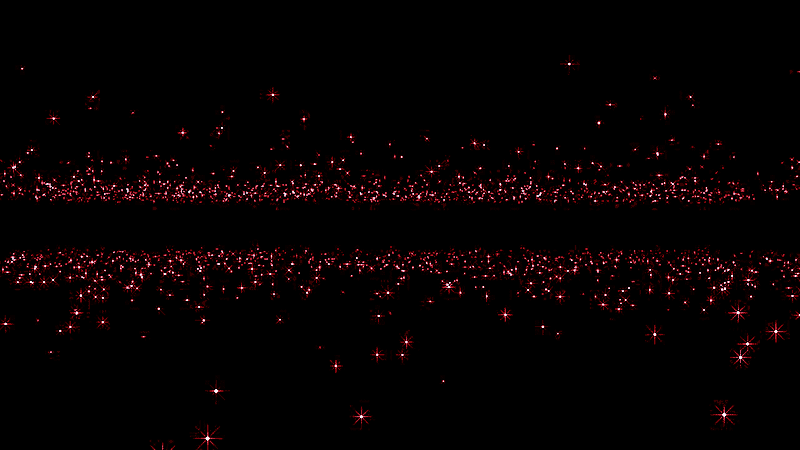 Вспыльчив, но отходчив. Горько казнит себя за несдержанность. При всей своей пылкости умеет держать сердце в узде: сперва совьет гнездышко, а потом приведет туда любимую. Иногда по совершенно необъяснимым причинам петушится. И тогда его трудно унять. Отходчивость помогает ему преодолевать частые разочарования и неудачи в делах.
Илюша
Илюша мальчик лет 12-ти ,работает с братом на бумажной фабрике.Работа не из лёгких ,частенько они остаются ночевать на фабрике ,чтобы не терять время на дорогу домой.Рассказ мальчика о домовом,который пугал рабочих на фабрике.Сам он не видел нечисть,рассказывает со слов "очевидцев",но очень красочно и подробно описывает проделки нечистой силы.История с утопленником показывает страхи рабочих перед смертью,барашки на могилах ,как попытка осмысления смерти,даже паперть перед церковью,в рассказе Илюши,звучит как предсказание,кто умрёт в следующем году.История о Тришке и солнечном затмении-это крестьянские страхи о конце света.
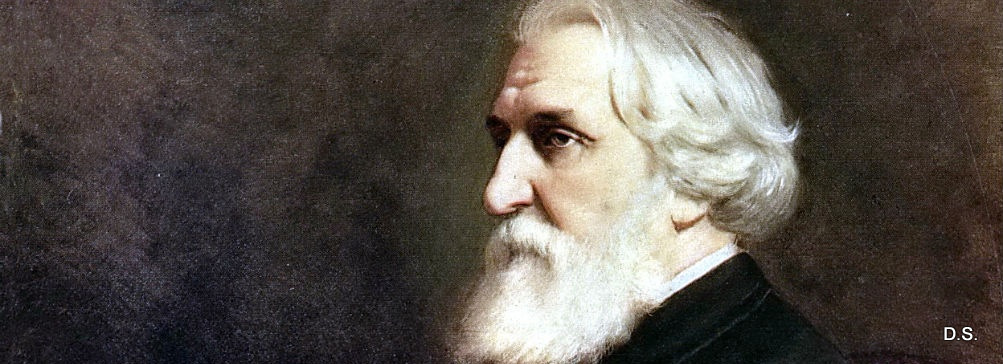 Тургенев Иван Сергеевич 
1818 - 1883
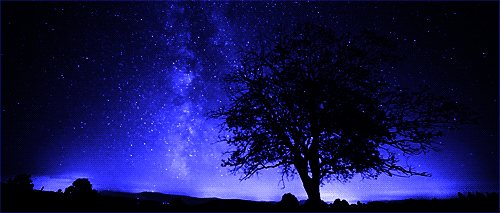 « Бежин  луг »
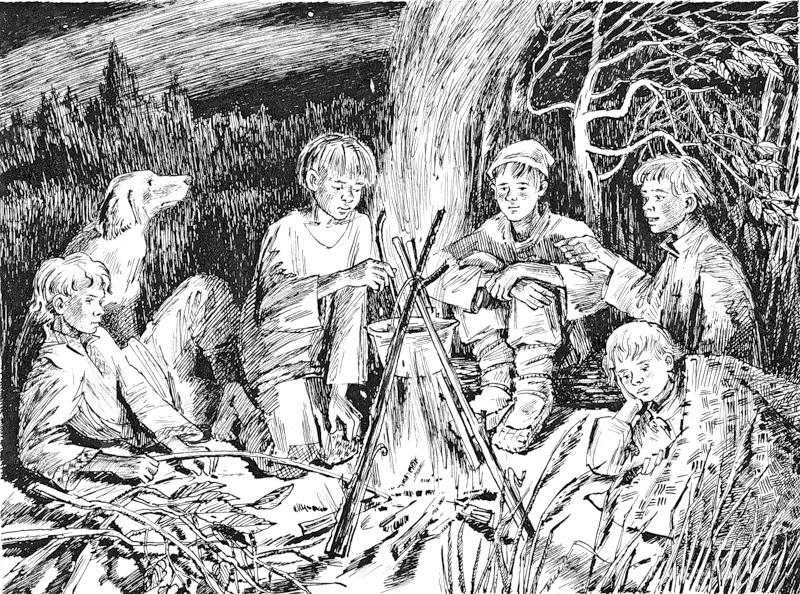 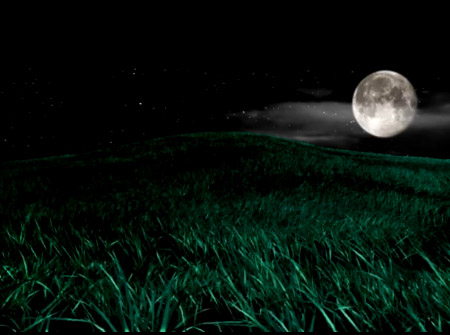 Имя Федор произошло от древнегреческого имени Теодорос и включает в себя два корня: «бог» и «дар». Имя Федор переводится как «подаренный Богом». Еще одно значение имени Федор - "божий дар". Владелец имени может стать несколько обидчивым к старости, но всю жизнь его главная черта – любовь к людям и забота о них.
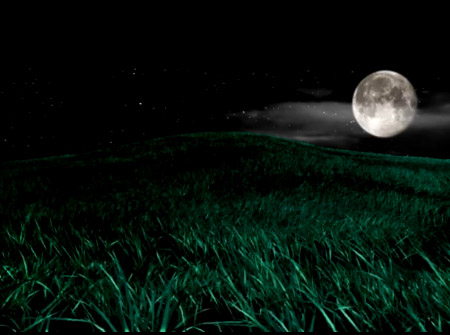 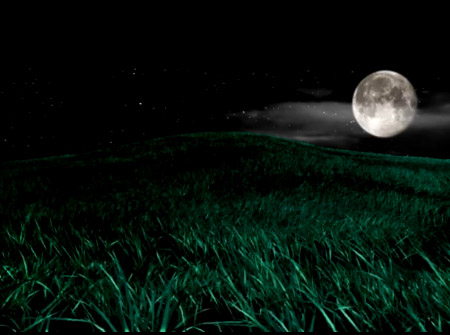 Имя Павел пришло к нам из Византии. Оно получило широкое распространение на Руси после принятия христианства, благодаря апостолу Павлу, который считается одним из самых известных святых в православии. Любой человек, которого зовут Павел, перевод имени может узнать достаточно легко. В прежние времена родители часто называли сына в честь отца, добавляя приставку «paulus», что в переводе с латинского языка означает наименование наследника — «маленький», «малыш», «небольшой».
Маленький Павлик – это очень отзывчивый ребенок, который всегда готов помочь маме по хозяйству или позаниматься с малышами. Он очень послушен, покладист, общителен, но редко принимает участие в совместных шалостях с другими детьми, так как старается не нарушать установленных правил.
Мальчик, имеющий имя Паша, охотно играет в различные игры, но нельзя сказать, что этот процесс его сильно увлекает. Заставить его на чем-то сосредоточиться будет непросто, потому что он отличается плохой усидчивостью. Увлечь ребенка можно при помощи интересных рассказов и различных занимательных историй.
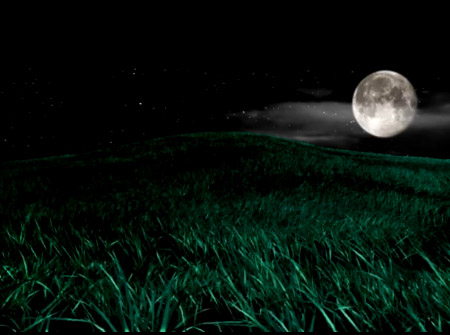 -  Константин в детстве с большим трудом привыкает к переменам в своей жизни. Он очень крепко привязывается к своим близким, с трудом переносит их долгое отсутствие. У Константина немного друзей, он с трудом заводит новые отношения, долго идет на сближение. В коллективе Константин долгое время держится особняком. Костя довольно терпелив и усидчив, с удовольствием занимается, благодаря своей работоспособности может достичь больших успехов. Практически все Кости обладают ярко выраженными художественными либо поэтическими способностями. Характер у Константина уравновешенный, его трудно вывести из себя, он избегает конфликтов. Обладает честностью и добросовестностью, что с годами помогает ему снискать уважение товарищей.
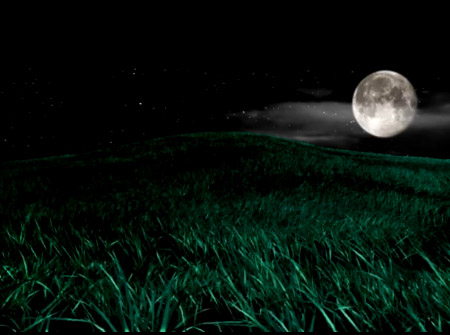 Имя Иван (стар. Иоанн) древнееврейского происхождения и означает: Яхве (Бог) смилостивился, Яхве (Бог) помиловал, дар Бога, благодать Божья. Самое "русское" из всех имен, почти нарицательное - именно так его интуитивно воспринимает большинство людей - и не только на пространстве русской культуры. В имени Иван выделяются разнообразные показатели, но основные, присущие именно Ивану, - это "хороший" и "простой". Дополняют и развивают общую картину качества: красивый, светлый, безопасный, надежный, округлый, радостный, яркий, добрый и величественный. Слабее выражены признаки: громкий, веселый, большой, гладкий и легкий.